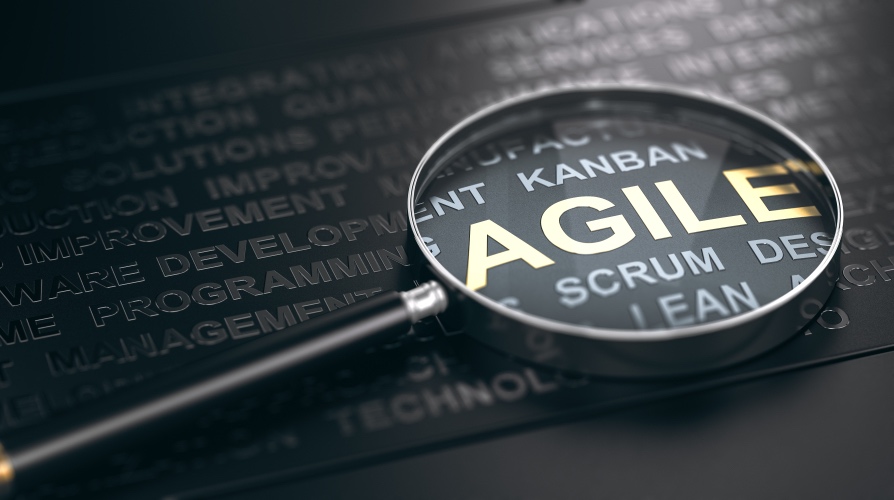 Agility for Exponential Growth
Bridgestone leadership session | August 04, 2021 | Shiv - ABG
Hope all of you and the family are safe, healthy and confident.
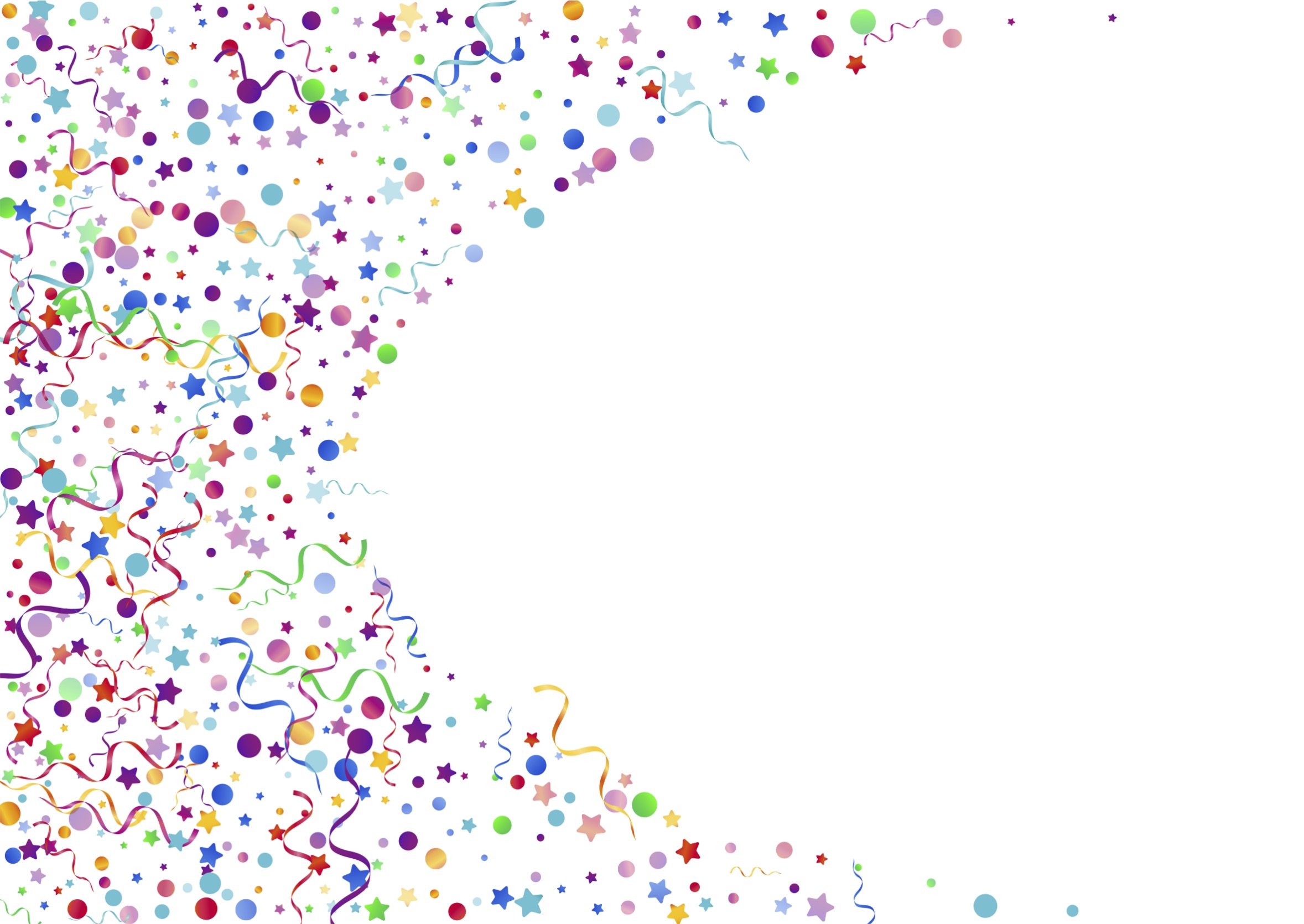 Congratulations on your transformation journey. Good to Great is an ongoing journey because good and great in an industry and business is never constant.
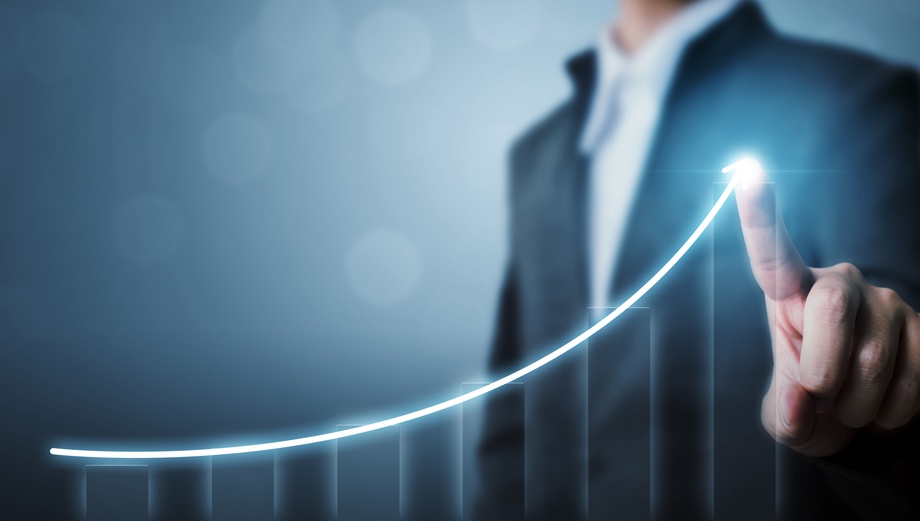 What does the future look like to drive exponential growth?6 aspects to think about
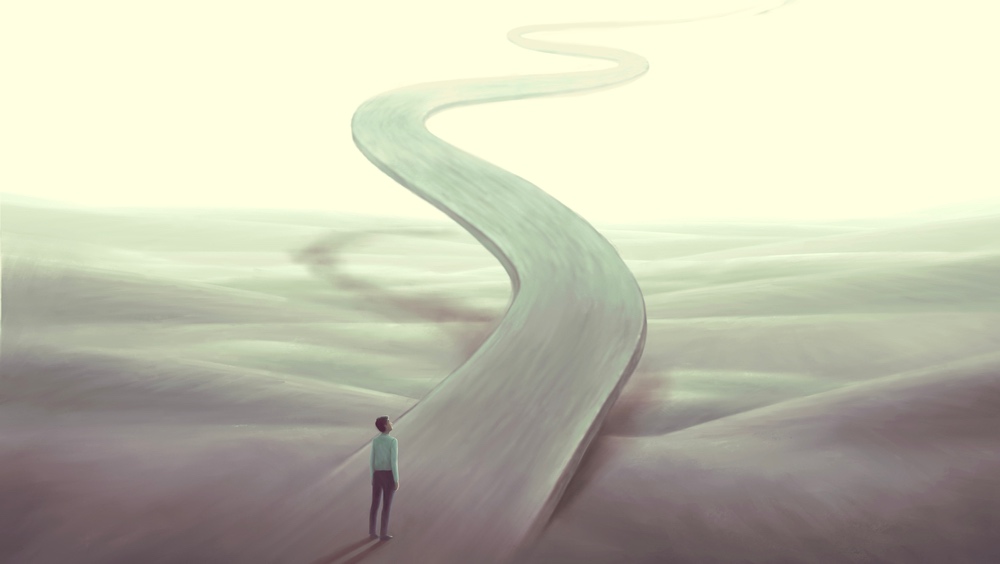 1. Ambition >>> Resources
2. Strategy and Execution different but in sync
Agility in both is important
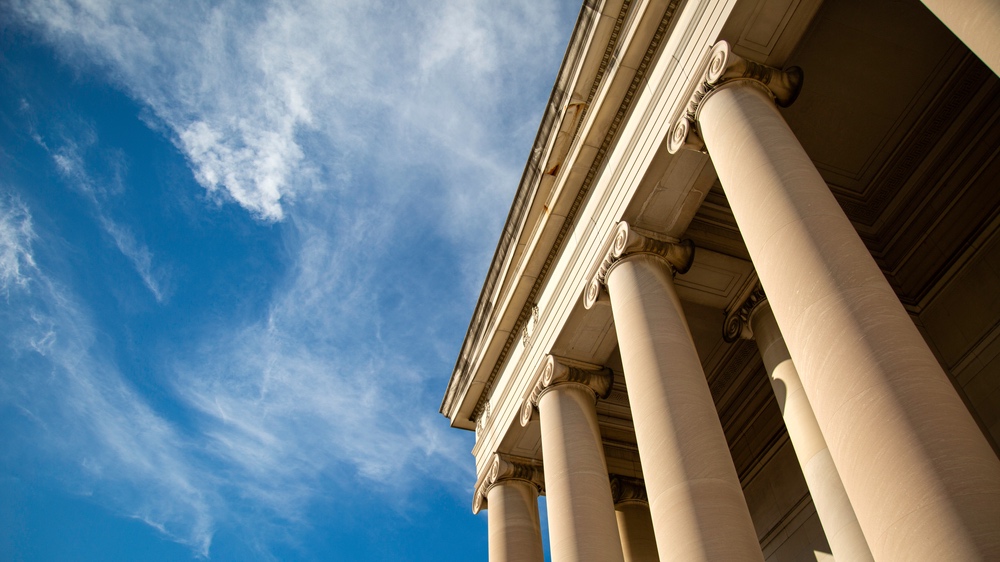 3. Role of Government increasing
Pandemic and health
Stimulus, capitalism plus socialism
Unemployment
Trade and tariff barriers
Ecology  - Green etc
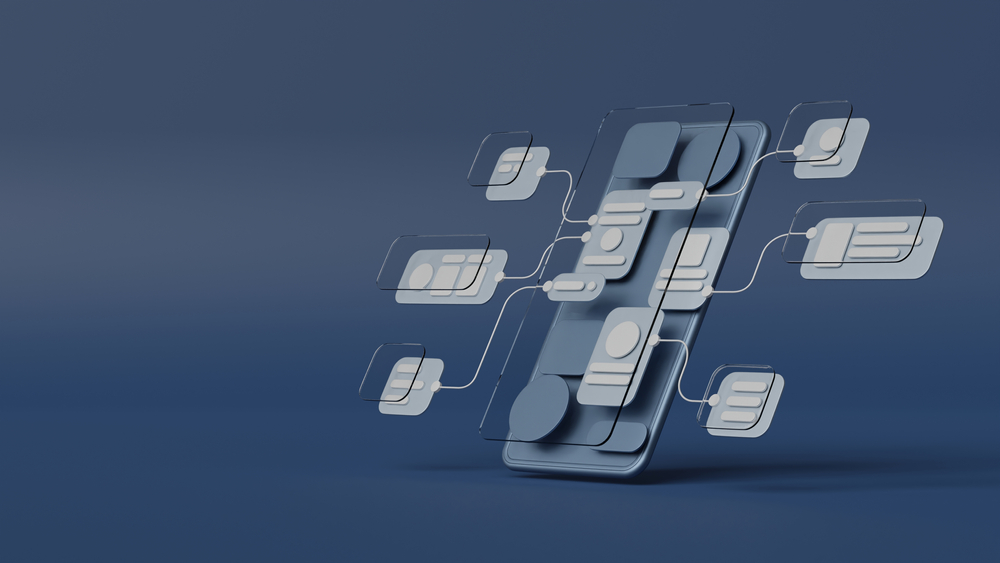 4. Digital June 2021
5.27 billion phones
4.8 billion use internet
4.48 billion use social media
Spend 2 hrs 24 mts every day on social media
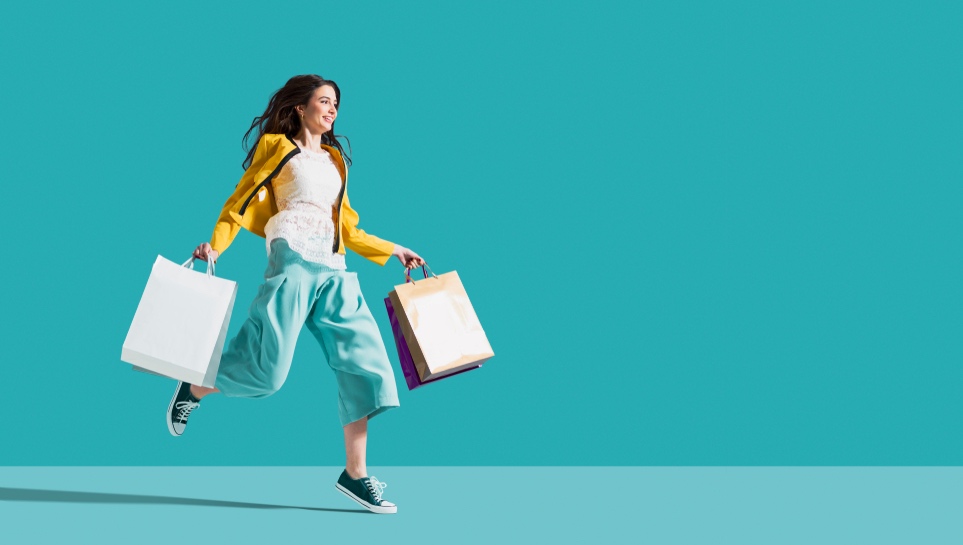 5. Consumers changing faster than companies
Digital
Role of brands changing, no longer in awe
Want frictionless experiences
Payment options changing
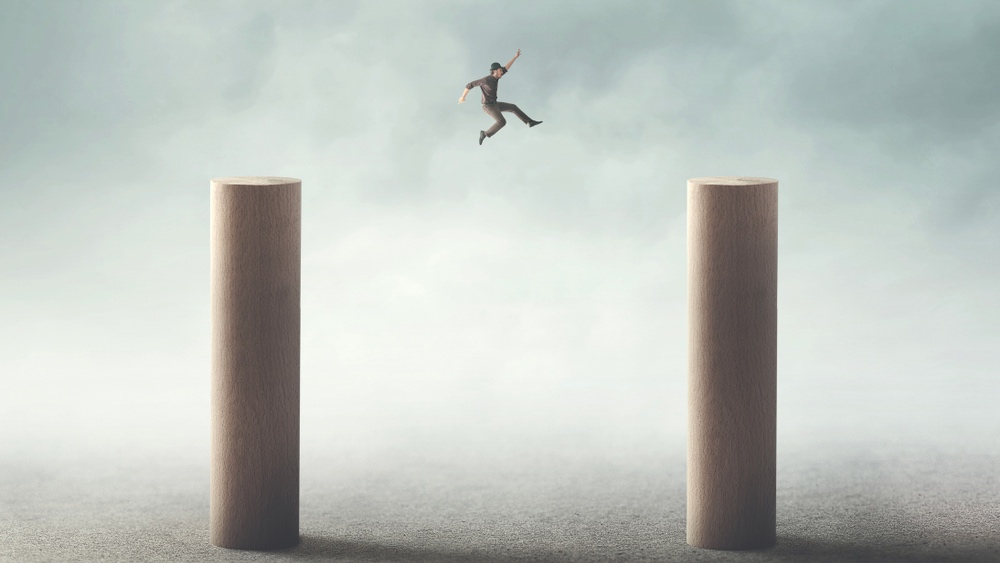 Consumers want the range, breadth , convenience of Amazon, the accuracy of Google, the personalization of Netflix, the user experience of Apple, the customer orientation of Singapore Airlines.
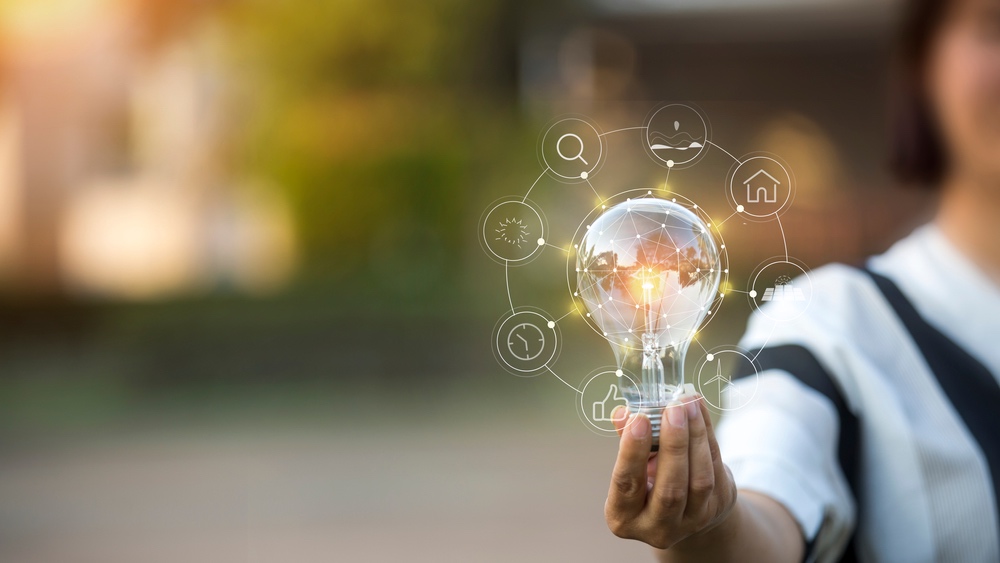 Product + Service + Education + Interesting Content is the foundation now.Business Model Innovation is key to agility
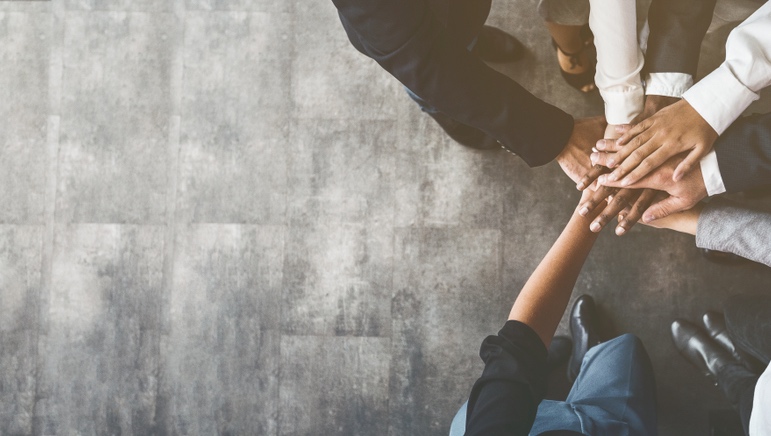 6. The employee is changing
Employees are volunteers
They are brands in their own right
They are like consumers – experiment with their careers
What CV value am I getting from my boss and company is key?
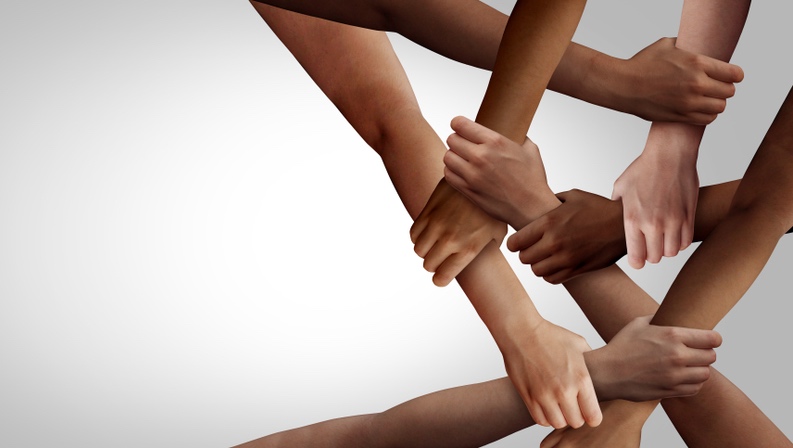 The culture you have
Do people compete in a team?
Do teams compete with each other?
Do your people set up conflicts amongst customers?
Are teams insightful?
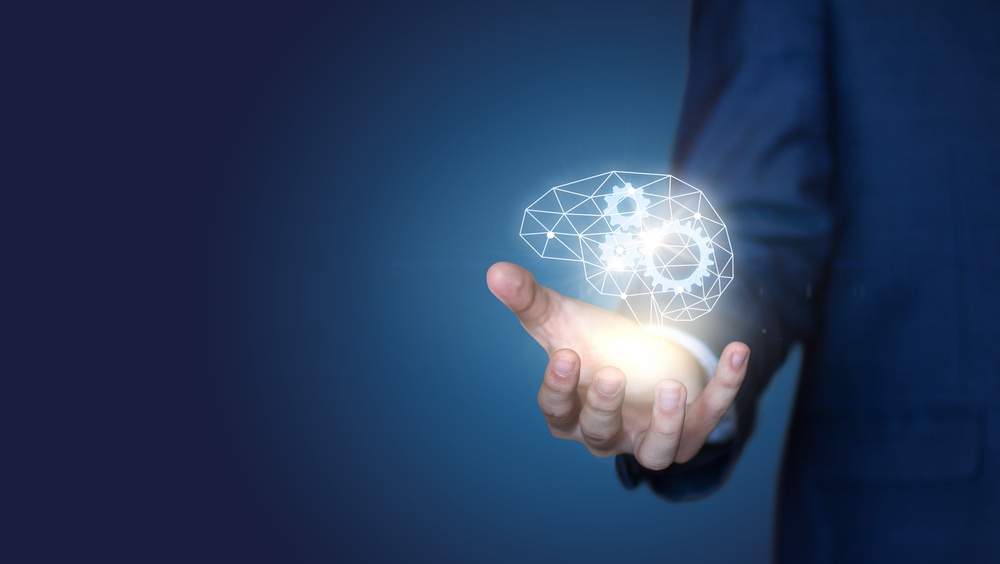 How many managers have the C E O mindset?
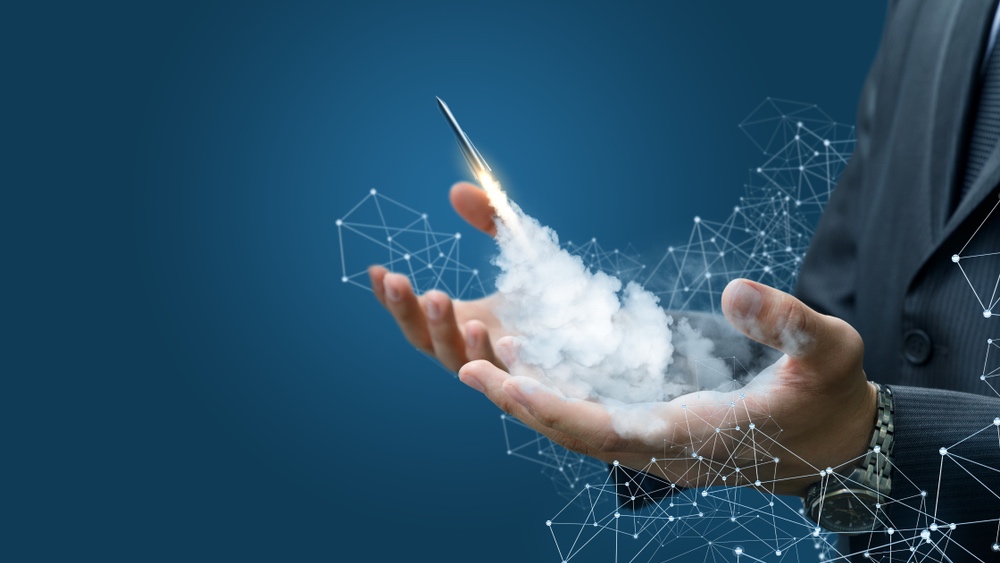 Collaborate…….. Execute……..Own
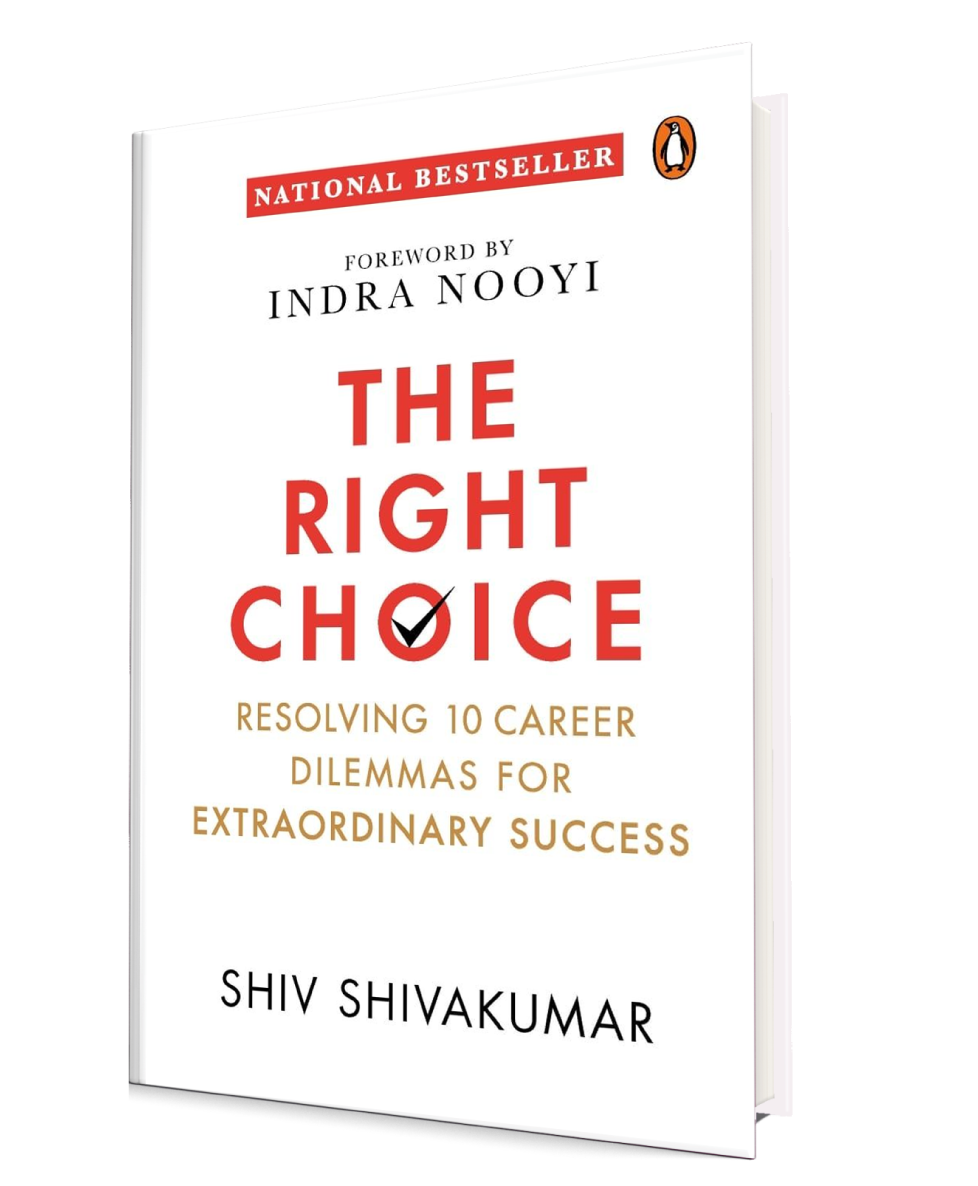 Summary